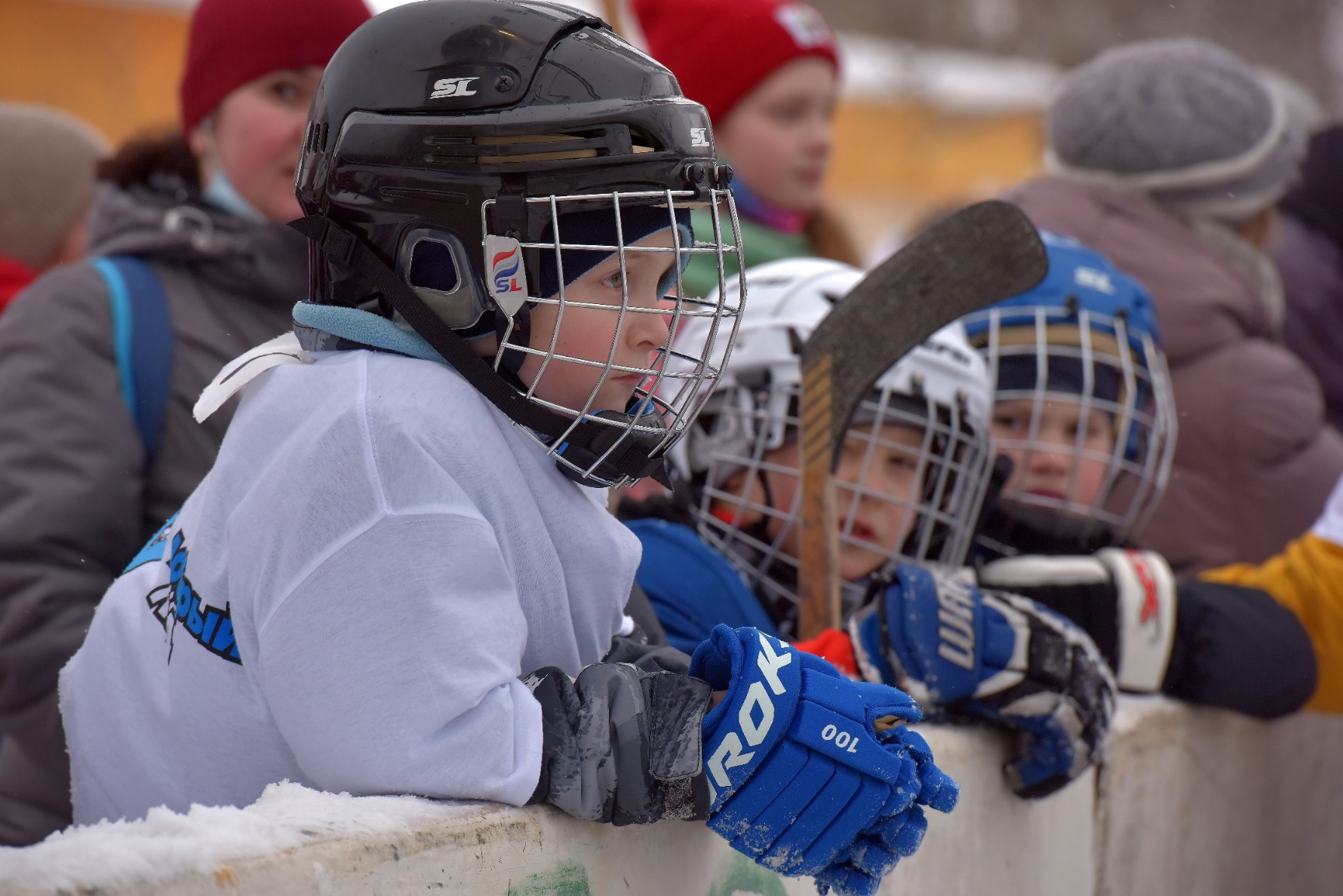 Взаимоотношения наставника и ученика
Часть 2. Взаимодействие наставника и ученика
Москаленко Галина Владимировна
психолог-консультант, клинический психолог, преподаватель психологии
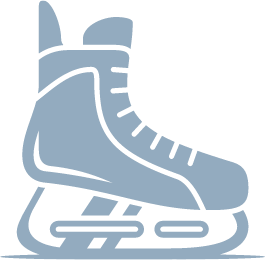 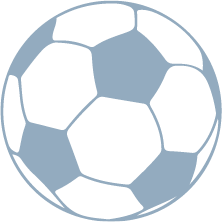 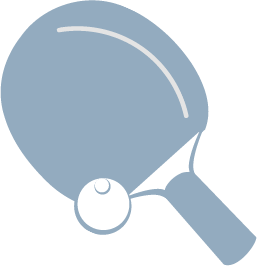 Этапы наставничества
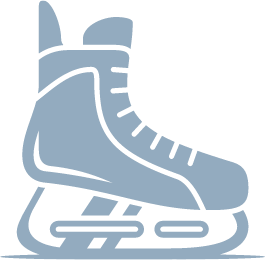 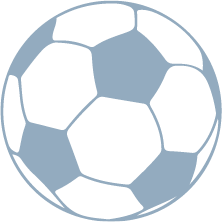 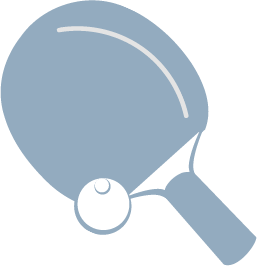 Подготовка
Определение собственной мотивации быть наставником (Какие мои потребности «закроет» наставничество?)
 Определение своих ключевых компетенций и структуризация собственного опыта (Чем я могу поделиться? Что я достиг? Что мне помогло это достичь? Чего я не достиг? Что помешало мне?)
Определение для себя цели наставничества:
Корпоративное наставничество (помощь молодому специалисту в адаптации к профессиональной деятельности, знакомство с традициями, историей, практиками организации, знакомство с наиболее квалицированными специалистами);
Социальное наставничество (оказание психологической поддержки)
Квалификационное наставничество (повышение профессионального мастерства молодого специалиста, профориентация старшеклассников, развитие профессиональных компетенций).
4.  Определение комфортного для себя способа взаимодействия:
Индивидуально/в группе/в команде
Непосредственно/опосредованно
Формально/неформально
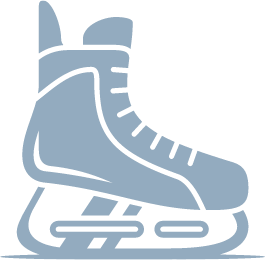 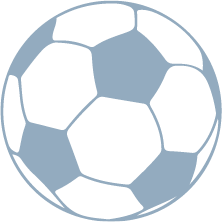 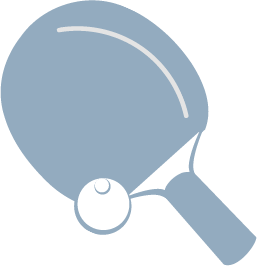 Знакомство
Ученик

Кто я и чем занимаюсь
Мой опыт
Почему мне нужен наставник
В чем моя сложность
Каким я вижу взаимодействие
Что я ожидаю получить в результате
Что я ожидаю от наставника
Наставник

Кто я и чем занимаюсь
Мой опыт
Чем в готов поделиться
Чем я могу помочь
Каким я вижу взаимодействие
Что я ожидаю от ученика
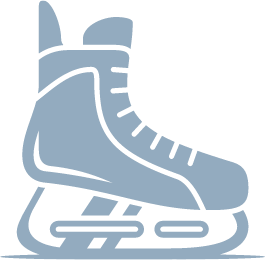 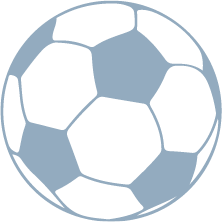 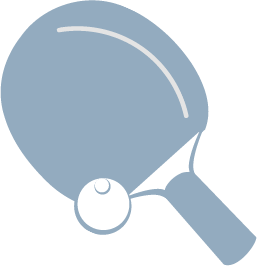 Целеполагание по системе SMART
SMART – это техника постановки эффективных целей в менеджменте. Название содержит аббревиатуру по названиям критериев, которыми обладает правильно поставленная цель: specific (конкретная), measurable (измеримая), attainable (достижимая), relevant (актуальная) и time-bound (ограниченная во времени).
Измеримость цели
Конкретность цели
Какой результат я хочу получить?
Кто участвует в реализации?
Как я пойму, что цель постигнута?
Какой конкретный параметр будет служить признаком достигнутой цели?
Актуальность цели
Достижимость цели
Какие выгоды я получу, когда достигну эту цель?
Какие потери я понесу, когда достигну эту цель?
Противоречит ли эта цель другими моим целям?
Что мне поможет в достижении цели?
Что мне помешает в достижении цели?
Каково соотношение факторов достижимости и недостижимости?
Как конкретно я буду достигать цель?
Ограничение во времени
Когда её нужно достичь?
Когда её реально достичь?
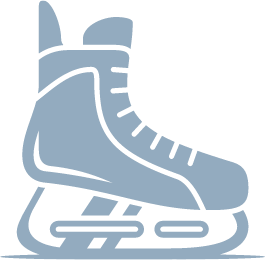 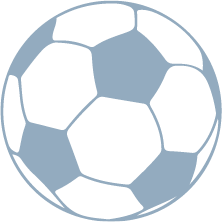 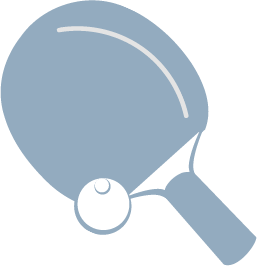 Планирование
Прежде, чем начать планировать достижение цели наставничества стоит убедиться:
Нет ли каких-нибудь документов, регламентирующих деятельность наставляемого?
С кем взаимосвязан наставляемый (родитель, начальник, тьютер и т.д.)?
 Каковы ресурсы наставляемого? Каковы дефициты наставляемого?
Каковы мои ресурсы?
Возможные методы и техники наставничества
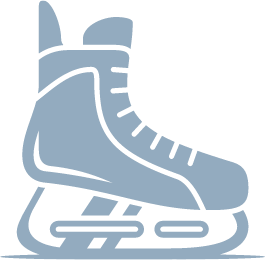 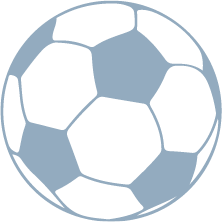 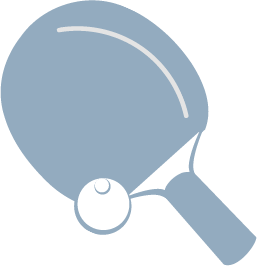 Динамика наставничества
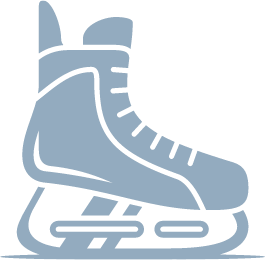 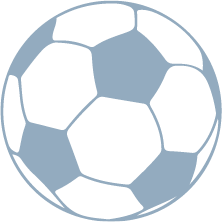 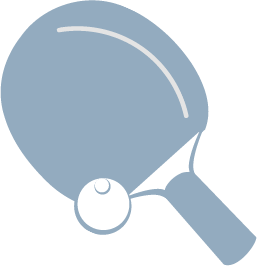 Динамика наставничества
Концепция Л.С. Выготского
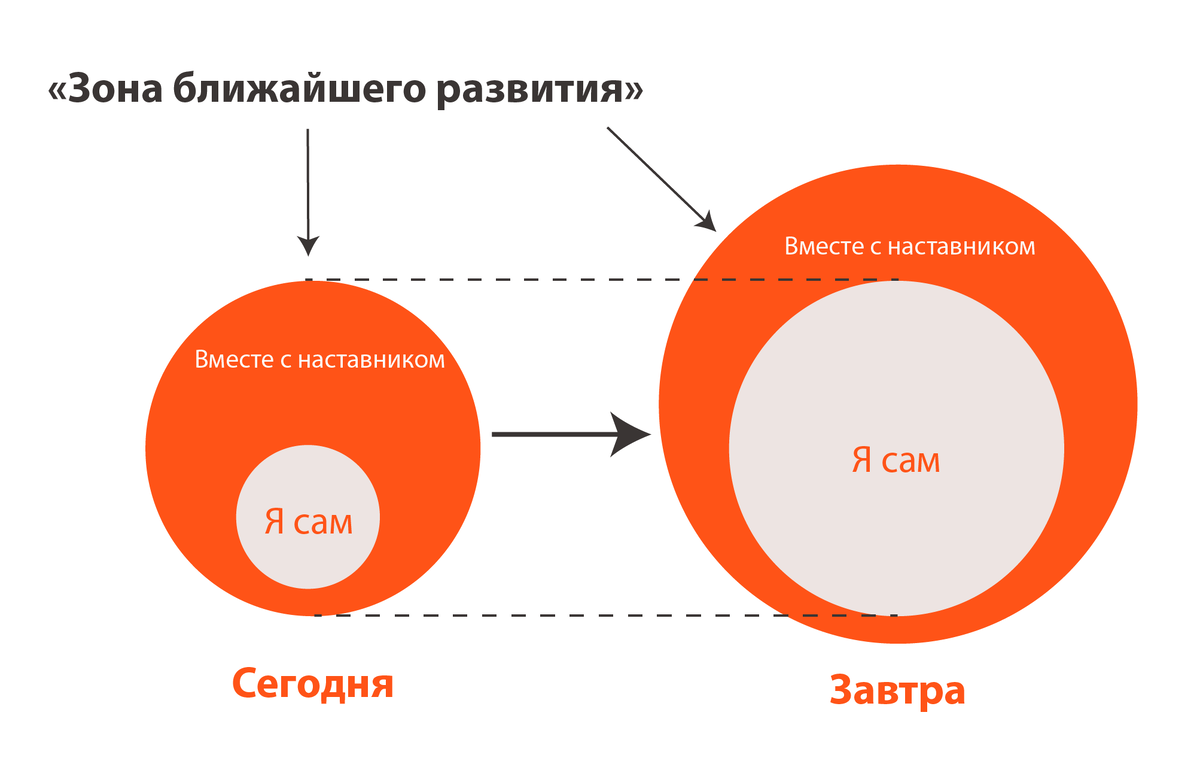 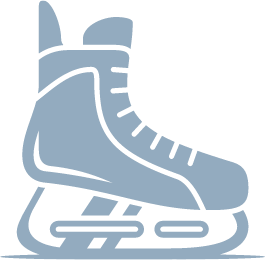 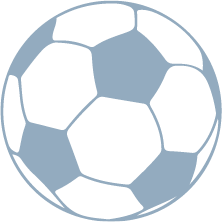 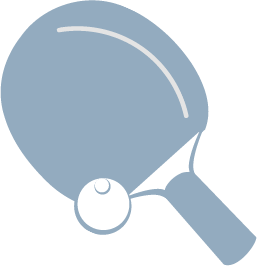 Динамика наставничества
Теория поэтапного формирования умственной деятельности П.Я. Гальперина
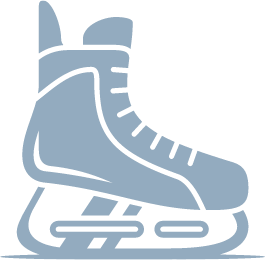 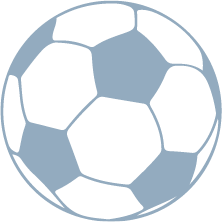 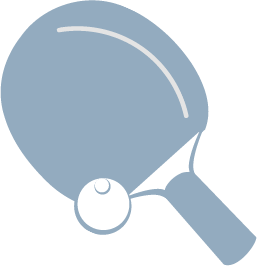 Сопровождение
Специфика субъект-субъектных отношений
Субъект - это человек, люди на высшем уровне активности, который индивидуален для каждого, на уровне целостности и автономности; для субъекта окружающая действительность - не только система раздражителей, а объект действия и познания, субъект - более широкое понятие, чем человек (А.В. Брушлинский).
Основной характеристикой субъекта является переживание человеком себя как суверенного источника активности, способного в определенных границах намеренно осуществлять изменения окружающего мира и самого себя (С.З. Гончаров).
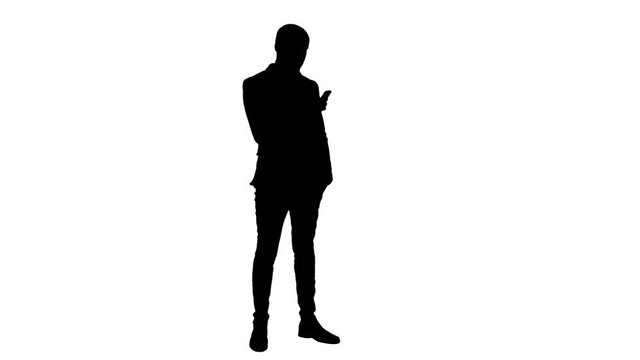 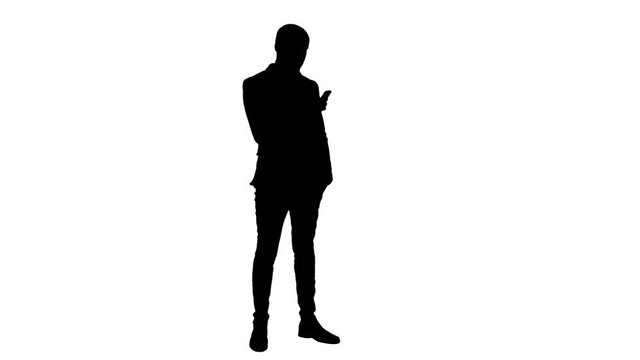 Активность
Целеустремленность
Рефлексивность
Ответственность
Изменчивость
Автономия
Активность
Целеустремленность
Рефлексивность
Ответственность
Изменчивость
Автономия
Равенство
Взаимный интерес
Уважение
Доверие
Толерантность
Значимость
Субъект-субъектные отношения означают наличие прямой связи между отдельными людьми или человеческими общностями. Эти связи, по своей сути, духовно-эмоциональны (И.И. Булычев).
Феномен доверия
Доверие — это открытые взаимоотношения между людьми, основанные на уверенности в порядочности, честности и верности другого. Это убежденность в том, что человек оправдает возложенные на него ожидания.
Структура акта доверия
Ситуация, связанная с риском
Ситуация, связанная с ответствуем контроля
Ситуация, связанная с принятием решения
Доверительное ожидание
Доверительное действие
Ожидаемые последствия
Длительность взаимодействия
Возможность прекращения взаимодействия
Степень риска
Наличие гарантий
Ценность объекта доверия
Оценка объекта доверия как надежного
Степень доверчивости субъекта доверия
Культура доверия
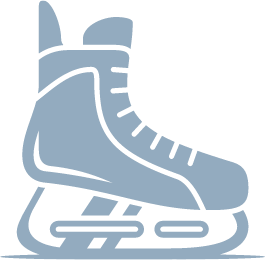 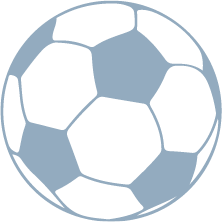 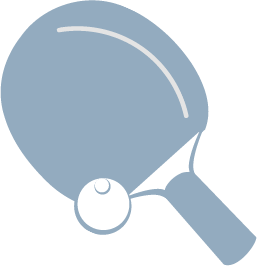 Процесс коммуникации
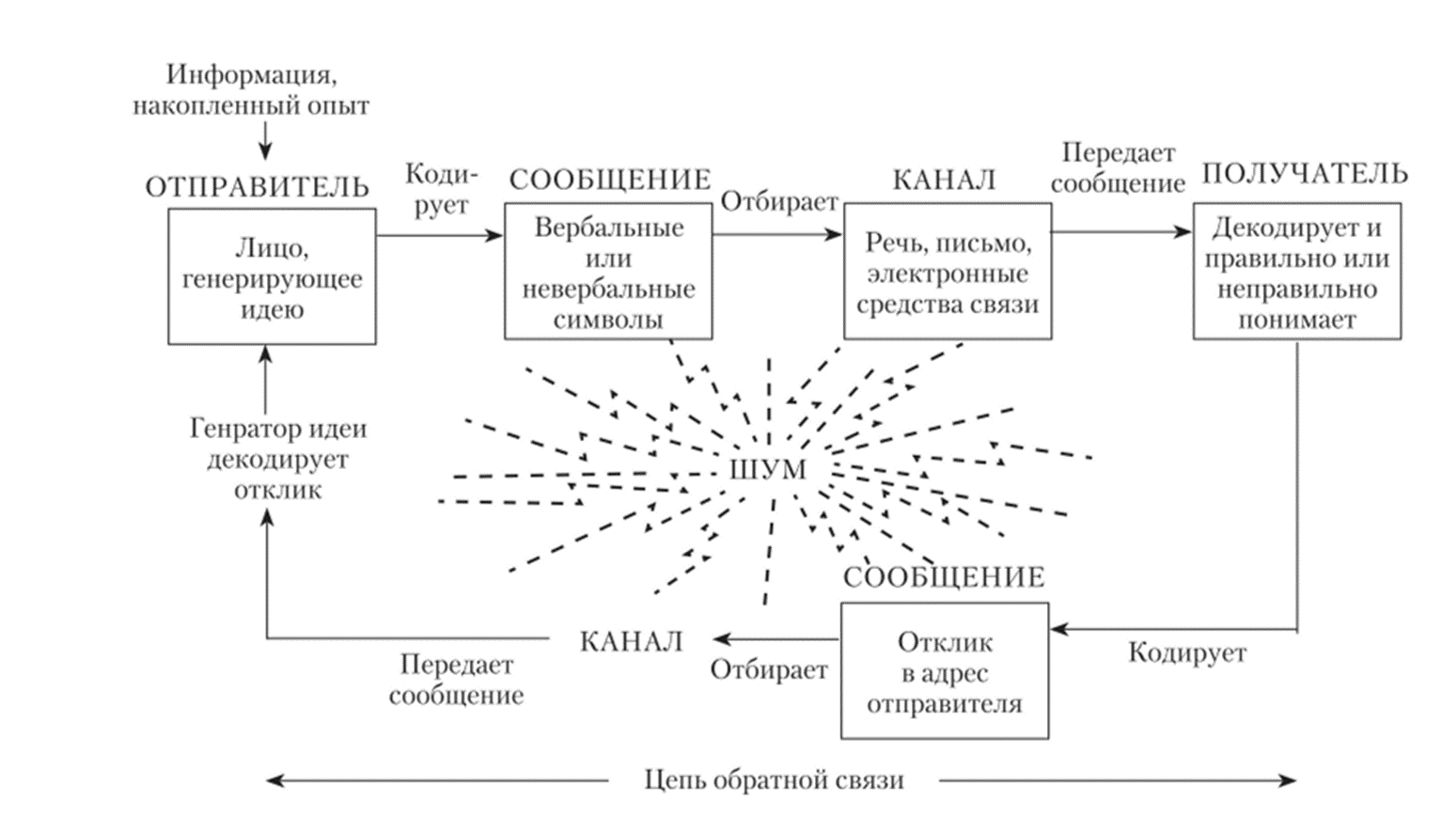 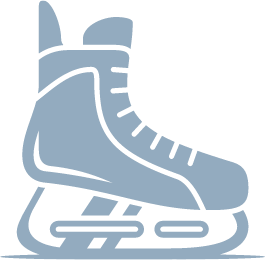 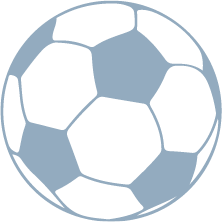 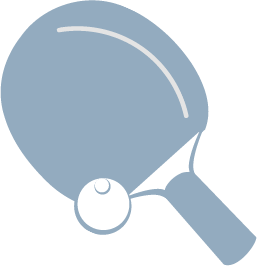 «Трудные» ученики
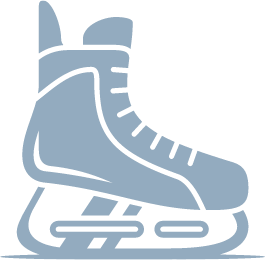 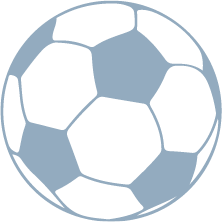 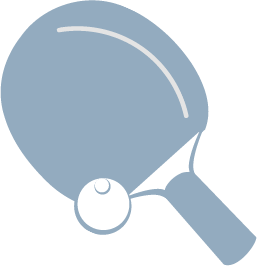 Эмоциональные переживания во взаимоотношениях с учеником
Мысли
Эмоциональные переживания
Он нарушает правила
Эх, ты…
Гнев (раздражение) – нарушены правила, нужна активная защита
Грусть (печаль) – что-то утрачено
Обида/разочарование – ожидания не оправдались
Досада – случилась неприятная неожиданность
Страх – реальная угроза
Тревога – будущая угроза
Скука – потеря интереса
Отвращение – пресыщение, нужна защита по типу избегания
Так не должно быть
Я не должен
Ведет себя, как …
Я обязательно должен
Это позор!
Какой молодец!
Зачем оно мне надо?
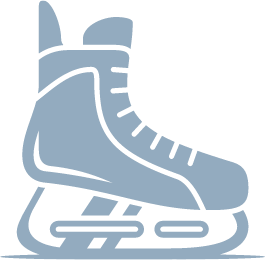 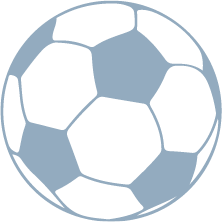 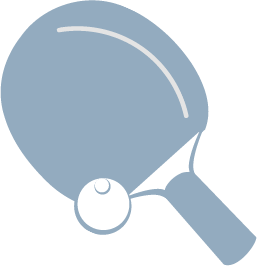 Оценка результатов
* Из концепция развития наставничества в Российской Федерации (одобрена Президиумом РАО 29.06.2023)
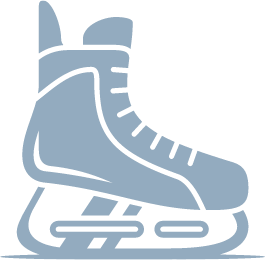 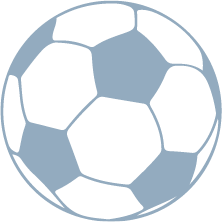 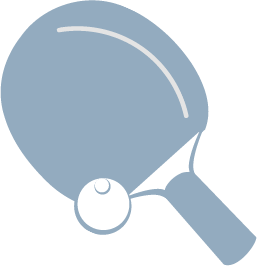 СПАСИБО ЗА ВНИМАНИЕ!
vk.com/sportiss_spb
sportiss.ru
info@sportiss.ru
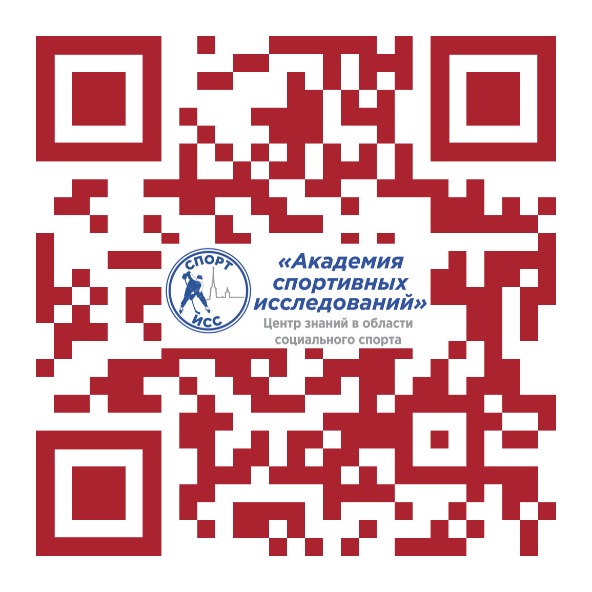 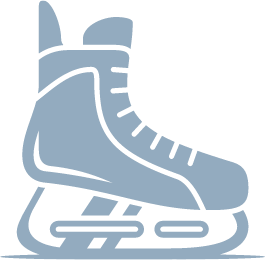 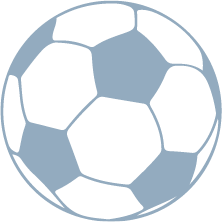 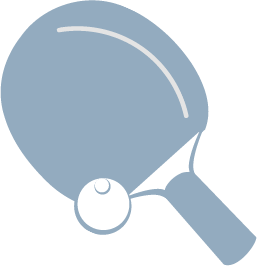